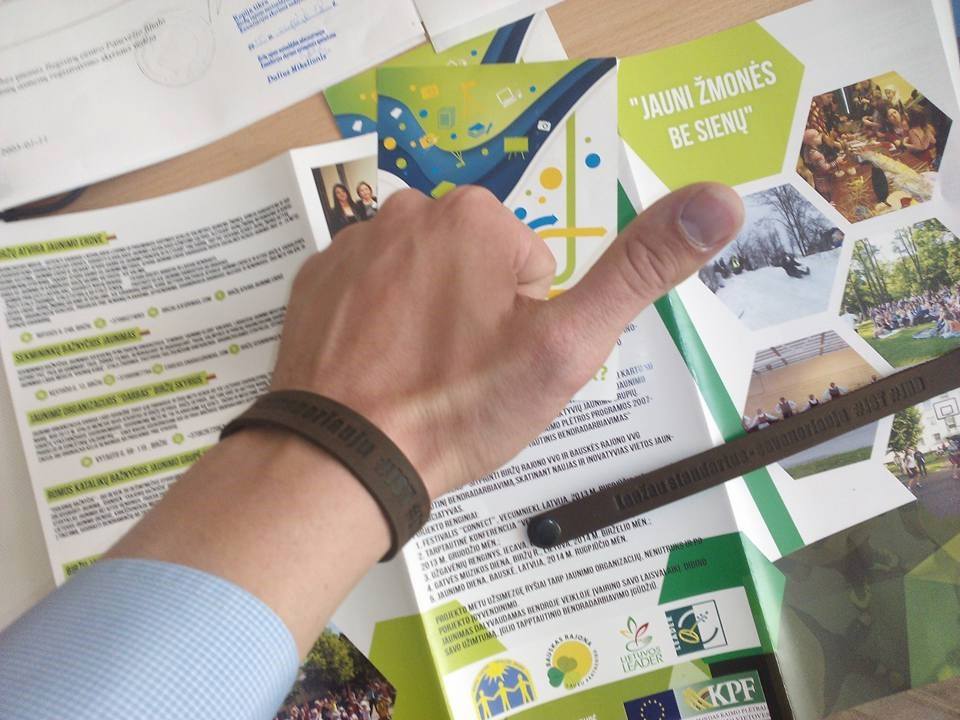 SavanorystėS PLĖTojIMAS Biržų rajone
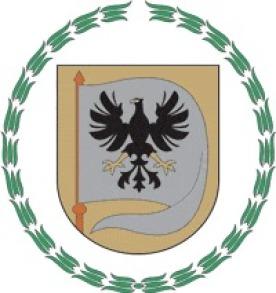 Savanorystė
Momentinė (pvz. “Darom akcija”, “Maisto banko” akcija)
Trumpalaikė (iki 3 mėn.)
Ilgalaikė (3 ir daugiau mėn.)
Jaunimo savanorių biuras
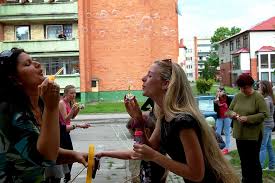 Biržų jaunimo savanoriai (prie AJE)
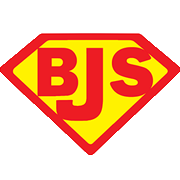 Biržų jaunimo savanoriai
Koordinuoja atviros jaunimo erdvės darbuotoja, bet turi savo jaunimo vadovą (darbuotojas tik palydi)
Reguliarūs susirinkimai
Didesnis koordinavimas ir renginių, veiklos aptarimas, įsivertinimas
Tampa neformalia jaunimo grupe
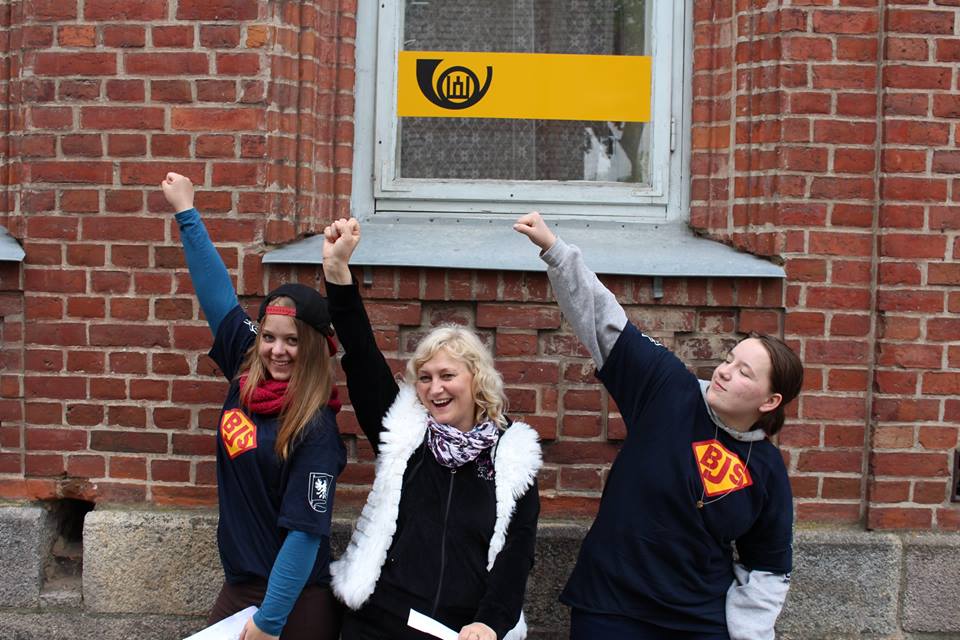 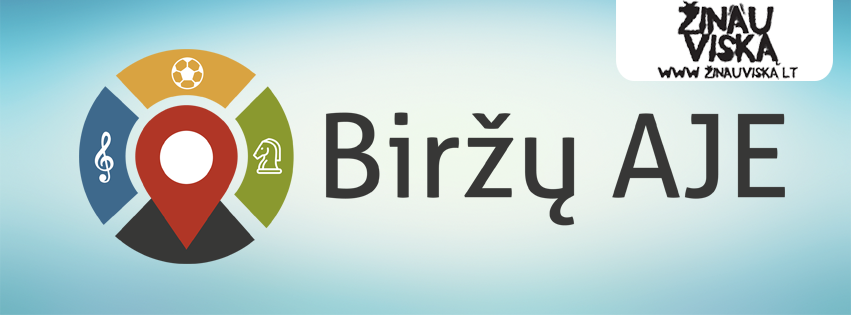 Biržų jaunimo savanoriai
Savanorystė renginiuose (BJS)
Savanorystė renginiuose (BJS)
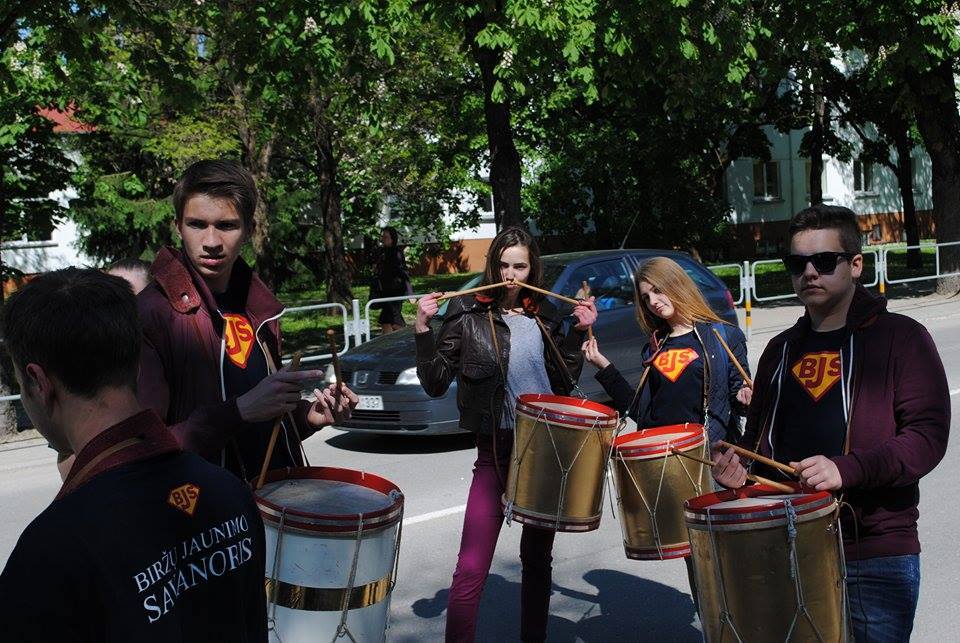 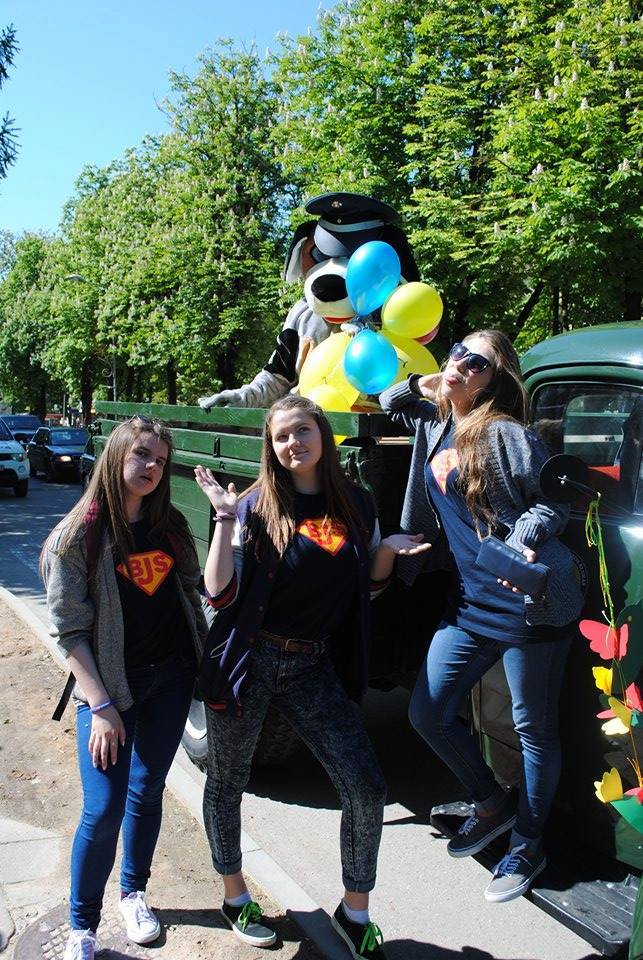 Renginių organizavimas
Žemės dienos paminėjimas
Orientacinės varžybos
Ir kt.
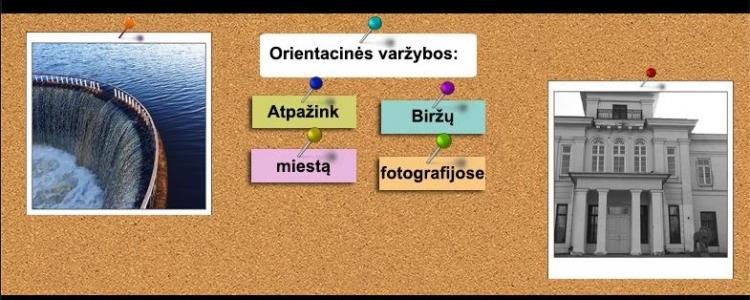 Savanorystė renginiuose
Maisto bankas
Bėgimas “Biržų kilometrai”
Baltosios pirštinės
Vaikų gynimo diena
Jaunimo renginkiai, festivaliai
Miesto šventė ir kt.
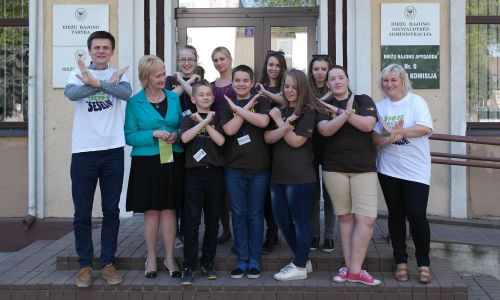 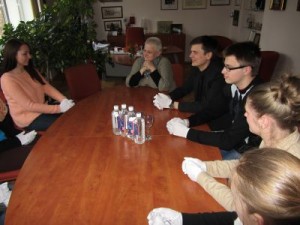 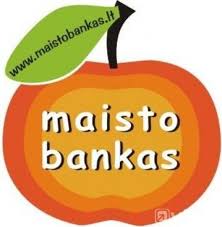 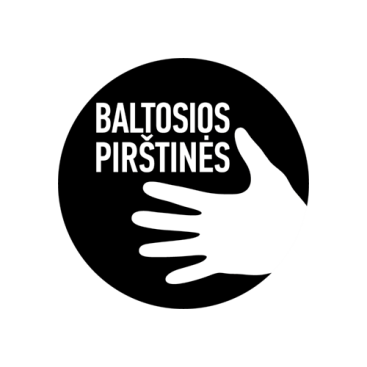 Jaunimo savanoriška tarnyba
Jaunimo savanoriška tarnyba
Prisijungė daug vietinių organizacijų (vaikų dienos centrai, biblioteka, muziejus, vaikų namai, ev. reformatų parapija, gyvūnų globos namai, atvira jaunimo erdvė, savivaldybės administracija ir kt.)
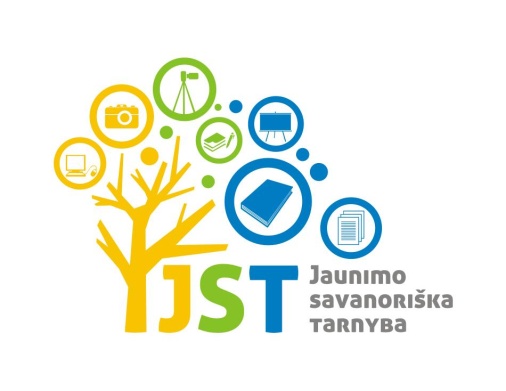 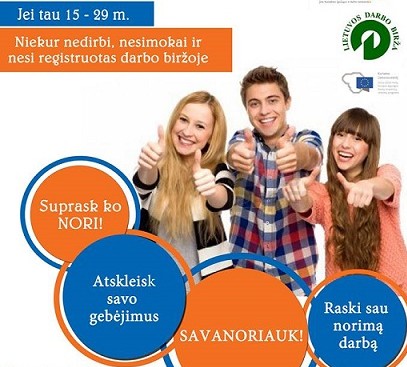 “Atrask save” (JGI)
JGI, savanorystė
Įvairios priimančios organizacijų (nemažas pasirinkimas), net 16
Asmeninis kontaktas
Bendradarbiavimas (seniūnijos, kaimo bendruomenės)
Darbo birža
Kompensavimas motyvuoja
Tobulėjimo planą sudarant motyvuoja išbandyt savanorystę (trumpalaikę, 1 mėn.)
Europos savanorių tarnyba
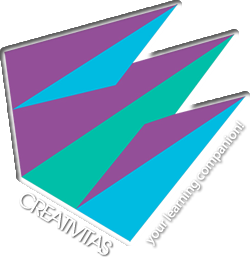 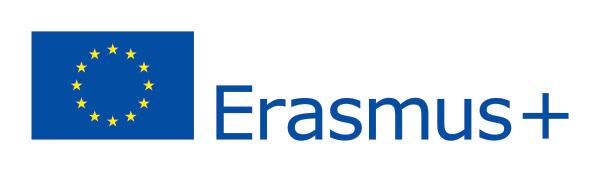 Akredituotas organizacijos
Vaikų namai “Vaiko užuovėja”
Regionis parkas
Muziejus
Biblioteka
Vaikų darželis
Vaikų dienos centras
Tarptautiniai savanoriai
EVS renginiai
EVS 20 mečio renginiai
Moko anglų, ispanų, rusų kalbos
Pasakos skaitymas 6 kalbom
Savanorių motyvavimas
Tarptautinė savanorių dienos minėjimas
Padėkos vakarai
Kelionės, nuolaidos
Apdovanojimai (pilietiškiausių)
Mėnesio jaunimo savanoris
Maitinimas, gėrimai, mini dovanos
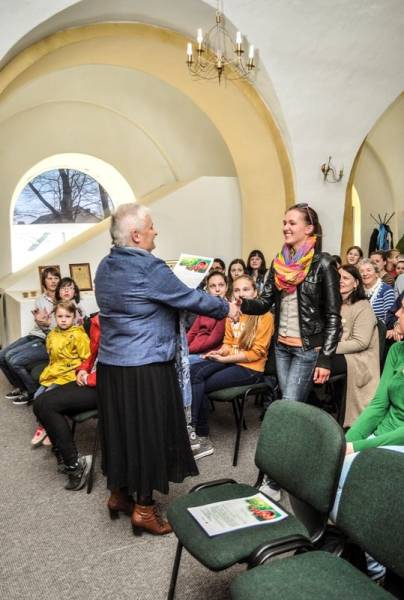 Kur tobulėti
Džiaugiamės 0,25 
Yra poreikis, kad atsirastų konkreti funkcija, dalis etato darbuotojui savivaldybėje, pridedant ir visos vietinės savanorystės koordinavimą. Klausimas, kur?
Klausimai 